普及组day2题解
捉迷藏
题目大意：
给出一棵树，和两个人在树上的位置a和b
两个人能移动的距离分别为da和db
轮流行动
如果一个人移动到了另一个人所在的格子上，则该人获胜
问谁会赢
捉迷藏
结论：只需要比较da和db即可
移动能力强的一定赢，如果一样强就是平局。
移动能力强的保持一个另一个人碰不到自己的距离就可以了，然后慢慢逼近，一定可以逼死对方

特殊情况：先手第一步获胜
树上的距离需要用O(logn)的求lca方法
读书
题目大意：
一个n个章节的书，第i章有一个限制，要读懂ai个章节才可以读懂章节。
每一天都会从头到尾阅读该书，问要多少天能读懂每一个章节。
读书
维护一个当前可以读懂的集合
可以开n个vector，第i个vector维护读懂了i本书可以读懂的章节位置
每多读懂一个章节，假设当前一共读懂了i章，就把第i个vector的的内容全部丢到集合里
每一次就在集合里面找下一个能读懂的章节，如果没有就就回到1。
读过的章节从集合里删掉。每一个章节只会进入集合一次并弹出一次。
只需要支持查询集合中比某个数大的位置是什么，集合用set维护即可
复杂度O(nlogn)
正方形扩展
题目大意：
有n个细菌
每个时刻细菌都会以正方形的方式同时扩展
问哪些细菌可以扩展到无限大
正方形扩展
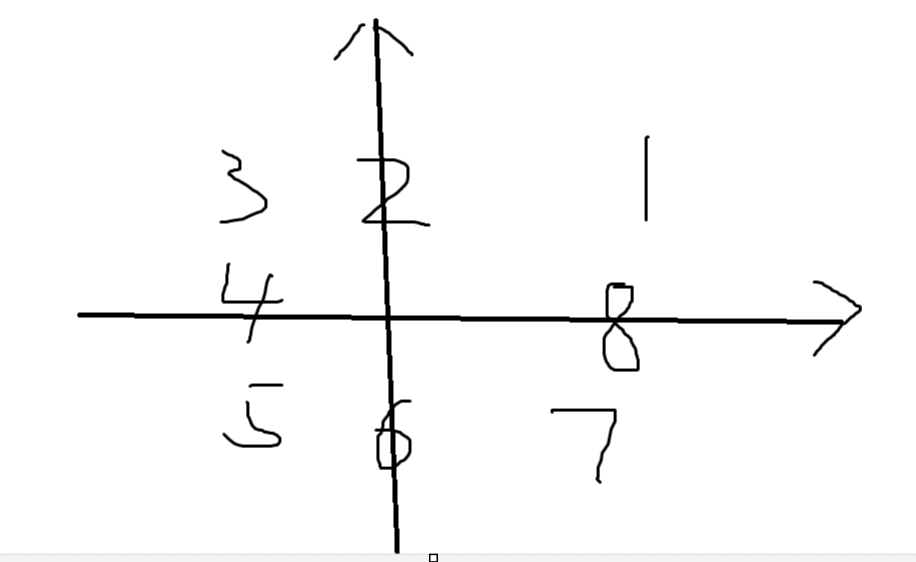 结论：对于一个点，四个象限和坐标轴一共分为8个区域。如果有连续的三个区域，如[7,8,1],[1,2,3]都没有其他点，那么就可以扩展到无限大。
否则不行。
正方形扩展
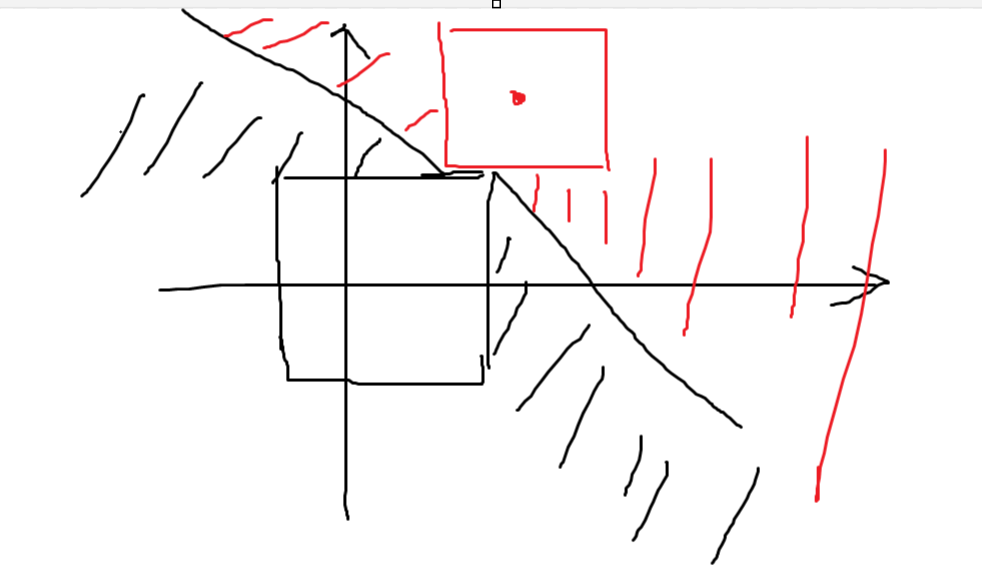 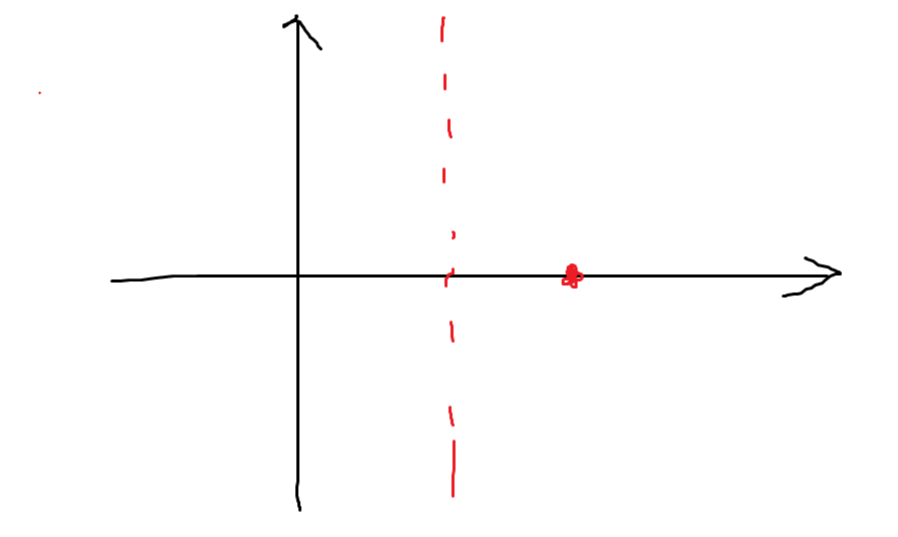 在坐标轴，会形成平行于坐标轴的直线
在第一象限，会形成斜率为1或者-1的直线
斜率都是一样的，是一个非常重要的性质
正方形扩展
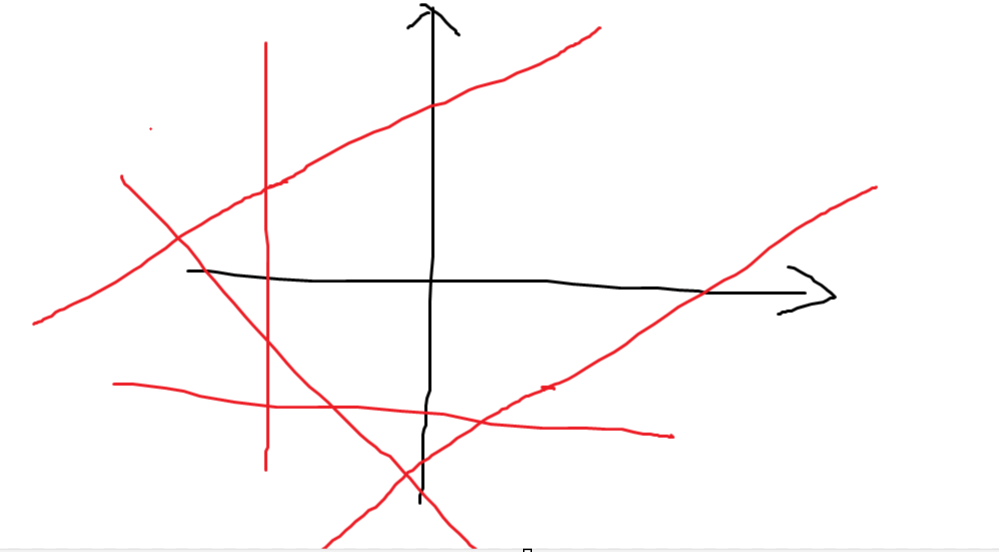 上图中，[8,1,2]没有点，也一定可以留下一个往右上的区域。
总结：
只要有连续的三个区域没有点，就一定可以扩展到无限大。
同样的道理，如果只有两个区域，则一定不行。
因为斜率都是一样的，所以只要相邻象限的点，一定可以留下对面象限的空间。
如上图，左侧两个象限形成的直线，必然会在右侧留下空间。
也就是只要[1,8,7]区域没有点，一定可以扩展到无限大。
正方形扩展
题目转换为，问每个点，八个方向是否有点。
区域都是对称的，以1和8区域为例。
1是，与x相同的，是否有比y大的
按x排序，x相同按y排序即可，记录相同x，y的最大值就可以了
8是，是否存在x和y都比当前点大
按x排序，维护比x大的所有y的最大值就可以了
其余区域同理，复杂度O(nlogn)
EX 中缀表达式
题目大意：
给出一个中缀表达式，问是否合法，如果合法，则给出具体的值。
表达式相同的符号也可能有不同的优先级，还定义了某个优先级的符号是左结合还是右结合的。

此题是传统的表达式处理的加强版，建议选手先学习表达式求值。
表达式求值 - OI Wiki (oi-wiki.org)
EX 中缀表达式
难点一，表达式是否合法：
	中缀表达式串S只能出现以下几种字符：数字、'('、')'、'.'、'+'、'*'、'^'
	括号要匹配
	操作数、操作符要交替出现，操作数必需作首作尾
	'('右侧不能是')'
	')'右侧不能是'('
	操作数必须是一串非空数字+'.'字符
	操作数左侧不能是')'
	操作数右侧不能是'('
	操作符的优先级在[1,n]之间，数值后面必须是'+'、'*'、'^'其一的字符
	操作符左侧不能是'('
	操作符右侧不能是')'
EX 中缀表达式
难点二，对中缀表达式的处理：
中缀表达式最通用的处理方法是转成后缀表达式，建立两个数组，s1是存放操作符的栈，s2存放后缀表达式，对一个合法的表达式，std对字符串从左到右扫描，遵循如下规则：
1.遇到'('，直接将'('加入到s1栈顶
2.遇到操作数，直接将该操作数加入s2
3.遇到操作符，将该操作符的优先级与s1栈顶进行比较，若s1栈顶的操作符优先级更高，则将s1栈顶移出并加入s2，重复执行上述过程，直到s1栈顶的优先级低于当前操作符。然后将当前操作符加入至s1栈。（当s1栈顶是左括号'('时，我们总是认为左括号的优先级是最低的）
4.遇到')'，则不断将s1栈顶移出并加入s2，直到遇到左括号。再将左括号移除（不加入s2）。
EX 中缀表达式
难点二，对中缀表达式的处理：
上述算法最重要的操作是3操作，实际上，中缀表达式的一个特点是，当一个操作符的优先级比相邻的两个操作符都高的时候，就先计算该操作符，也就是说形成了一个山峰的关系，这就是s1维护优先级单调增的原因。
EX 中缀表达式
难点三，乘方运算在取模意义下的取值：
拓展欧拉定理：
当0<=b<phi[p]时，a^b%p==a^b%p；
当b>=phi[p]时，a^b%p==a^(b%phi[p]+phi[p])%p
此处phi[]是欧拉函数，phi[p]表示1-p中与p互质的数的个数
借助此定理，可以通过取模来解决模意义下的乘方问题
EX 中缀表达式
难点三，乘方运算在取模意义下的取值：
计算a^b^c%p时，根据扩展欧拉定理，若b^c>=phi[p]，则我们求出b^c%phi[p]后，需要补加一个phi[p]，此时记d=b^c%phi[p]+phi[p]，最终答案即为a^d%p；
但是倘若b^c<phi[p]，则我们求出b^c%phi[p]后，不需要补加，此时记e=b^c%phi[p]，最终答案即为a^e%p
在应用扩展欧拉定理时，要将真实值与phi[]进行比较之后再决定是否需要补加这个phi。
EX 中缀表达式
难点三，乘方运算在取模意义下的取值：
当然，将真实值与phi进行比较是稍有难度的，例如a^(b^(c^(d+(e*f))))%p，需要将(b^(c^(d+(e*f))))与phi[p]进行比较，但由于只有加法、乘法、乘方操作，此时有一个简易的方法：在递归的基础上，每个节点返回的结果进行不完全取模，即：当真实值小于998244353时，保留真实值；当真实值大于等于998244353时，进行不完全取模，使得结果落在[998244353,2*998244353]这一区间中，这样既使得返回结果与真实值同余，又便于与phi的比较。